DRUG IN PREGNANCY
St. Hasriani S.Tr.Keb.,M.Keb
Materi Kajian
01
Pengantar
Obat yang boleh dikonsumsi oleh ibu hamil
01
Obat yang memiliki efek  teratogenik terhadap kehamilan
02
Suplemen yang dibutuhkan selama kehamilan
03
04
Emesis & Konstipasi
Pengantar
Kategori Obat menurut FDA
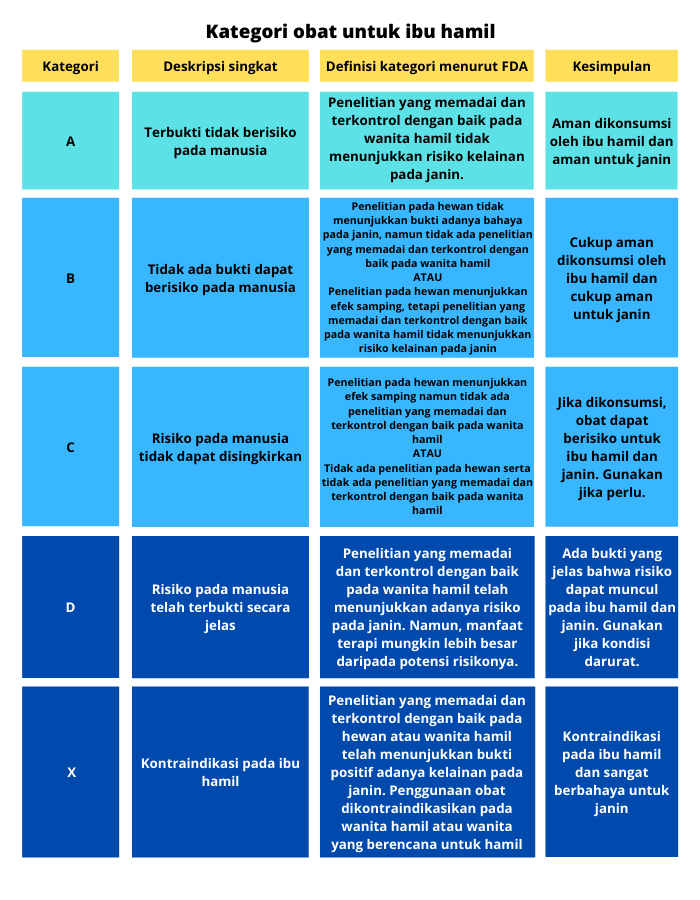 Obat yang boleh dikonsumsi oleh ibu hamil
Antivirus
Obat untuk saluran napas bagian atas
Obat-obatan untuk gangguan pencernaan
Asiklovir  tidak menimbulkan kecacatan pada janin  aman digunakan pada bumil yg mengalami paparan terhadap penyakit  virus (herpes, hepatitis & varicella)
Antihistamin/ alergi : aman pada TM 1, 2, 3  klorfeniramin, klemastin, difenhidramin & doksilamin 
Dekongestan :  obat oelega sumbatan  hidung hanya disemprotkn di bagian tubuh tertentu  hidung pada TM 1
Bumil sering mengalami mual, muntah & Hiperemesis gravidarum  obat antasida, simetidin & ranjitidin yg aman dikonsumsu bumil & busui
01
02
03
Obat yang memiliki efek teratogenik terhadap kehamilan
Berpengaruh pada TM 1, 2, 3  pewarnaan pada gigi bayi yg lahir
Tetrasiklin
Mengatasi pielonefritis/ radang ginjal  ototoksisitas/ gangguan telinga yg berakibat pada gangguan pendengaran
Aminoglikosida
Obat ISK  pada TM 1  peningkatan risiko kecacatan pada janin  jantung & pembuluh darah, hiperbilirubinemia  kernikterus pada bayi
Trimetoprim-sulfametoksazol
Meningkatkan resiko defek tabung saraf/ neural tube defect, resiko bibir sumbing
Obat gangguan psikiatri
Menghambat pertumbuhan janin, KJDR & ketergantungan pada janin. Penggunaan narkotik selama hamil  risiko solusio plasenta, KPD, BBLR. Narkotik dgn suntik bersama  hepatitis B, HIV/AIDS. Nikotin pada rokok  BBLR
Obat narkotik
Obat antikanker
Thalidomide
Obat herbal
Obat antikejang
Kokain
Karbamazepin
Kecacatan pada janin  TM 1. terapi pada bumil yg mengidap kanker hrs kolaborasi dengan nakes.
Efek samping yg bersifat intrinsik & ekstrinsik
Anti epilepsi  menembus plasenta & memiliki potensi teratogen, cacat bawaan . Obat antikejang  gangguan pertumbuhan janin, kelainan jantung bawaan, sumbing
Neural tube defect  TM 1  risiko spina bifida
TM 1  phocomelia & berbagai malformasi internal
Abortus spontan, solusia plasenta, bayi prematur, infark serebral neonatal, abnormalitas perkembangan
HIPERTENSI
Obat anti inflamasi nonstreoid (OAINS)
OAINS
Anti hipertensi
Inhibitor  Pada TM 2 & 3  disfungsi ginjal pada janin & oligohidramnion. B-Bloker  bradikardi pada janin maupun BBL. Diuretik  gangguan elektrolit pada janin. Angiotensin renin aldostron   kematian pada janin
Melebihi dosis rendah  melewati plasenta, risiko gastroskisis. Dosis tinggi  solusio plasenta. Ibuprofem  kontraksi pembuluh darah janin selama kehamilan  tidak direkomendasikan UK 32 mgg, pada TM 1  oligohidramnion yg berkaitan dgn gangguan ginjal janin.
Suplemen yang dibutuhkan selama kehamilan
Asam folat
Tablet zat besi
Vitamin B, C & D
Bumil  Fe 90 tabel selama hamil. Fe  FeSO4 320 mg (zat besi  60 mg & asam fola 0,25 mg)
Mengurangi kelainan saraf
Tidak meningkatkan risiko kecacatan pada janin saat TM 1
Permenkes No. 1464/Menkes/Per/X/2010 tentang kewenangan yg dimiliki bidan  pemberian tablet Fe pada bumil, vitamin A dosis tinggi pada bufas, uterotonika pada manajemen aktif kala 3 & postpartum   pemberian obat selait Fe pada bumil  melanggar peraturan permenkes
Emesis & Konstipasi
Emesis
Mual muntah sering terjadi pada bumil  morning sickness   >12 mgg gejala biasanya menghilang.
TM1  aktivitas hormon mulai berpengaruh  pada beberapa hal peingkatan hormon progesteron, hormon chronic gonadotropin, kekurangan vitamin B6, meningkatnya sensivitas pada bau & kondisi stres  mual muntah
Terapi non farmakologi
Mengubah kebiasaan makan (makan dlm jumlah sedikit tapi sering)
1
Makan makanan yg banyak mengandung karbohidrat dan protein
2
Sewaktu bangun tidur di pagu hari jangan langsung terbutu-buru bangun
3
Hindari makanan yg berbau & menyebabkan mual
4
1
Hindari makanan berlemak
5
4
2
3
Minum air putih, susu rendah lemak/ jus buah
6
Tingkatkan asupan kaya vit. B6 (beras, pisang, avokad, seral)
7
Istirahat & rileks
8
Terapi farmakologid
Pyrathiazine dhlorothephylline + vit B6
Metoclopramide
Ondansetron
Kategori B  diberikan 30 menit sebelum makan/ sebelum tidur  dosis 10 mg 3 x 1  perlu diawasi terjadi efek samping (pusing, lelah, mengantuk, sakit kepala, dll). Kontrasindikasi  epilepsi, perdarahan gastrointestinal, obstruksi & perforasi serta sindrom parkinson tipe ekstrapiramidal
Kategori B  30 menit sebelum makan/ sebelum tidur  dosis 4-8 mg 2 x 1. efek samping  sakit kepala, rasa panas, konstipasi, dll. Kontraindikasi  gangguan hati & hipersensifitas
Kategori B  30 menit sebelum makan/ sbelum tidur  dosis 1-2 tablet perharo. Kontaindikasi  mendapat terapi levodopa & hipersensivitas
Konstipasi
Gangguan pencernaan  terhambatnya pengeluaran dari sisa-sisa makanan/ feses  terjadi kesulitan dalam proses BAB. Feses  keras & perut terasa nyeri atau mulas.
Faktor penyebab konstipasi pada kehamilan
Meningkatnya hormon progesteron yg berperan dlm proses relaksasi
Kurang mengkonsumsi makanan yg berserat
Perut yg membesar akibat tekanan rahim pada pembuluh darah balik panggul & vena cava inferior
Mengkonsumsi zat besi
Penekanan rektum sehingga jalan feses tifak lancar
Kurang berolahraga
Terapi non farmakologis
Minum air yg cukup 8-12 gelas sehari
Mengkonsumsi makanan berserat tinggi
Lakukan olahraga ringan & teratur
Terapi farmakologis
Laktosa tergolong laktasif
Kategori B  diberikan bersama makanan  dosis 15-30 ml perhari & dapat ditingkatkan sampai dengan 45 mg perhari jika diperlukan. Efek samping  kembung, kram & rasa tidak enak pada abdomen, diare, mual, muntah, dll. Kontraindikasi  galaktosemia & obstrksi usus
THANK YOU
WASSALAM….